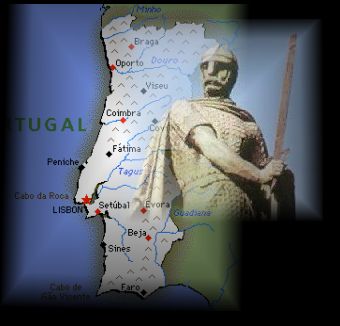 Biografia
D. Afonso Henriques
D.Afonso Henriques
D. Afonso Henriques foi o primeiro rei de Portugal.
Fundou o reino de Portugal em 1143, quando o tornou independente dos reinos de Leão e Castela
Datas Importantes
1109-Nascimento 
1128-D.Afonso Henriques luta contra a mãe (Batalha de S. Mamede)
1139-Batalha de Ourique 
1143-Tratado de Zamora 
1179-O Papa reconhece-o como rei
1185-Morte de D.Afonso Henriques
.
Uma Imagem de D.Afonso Henriques
A vida que ele viveu
Foi um rei corajoso.
Durante o seu reinado Portugal esteve envolvido em muitas guerras. 
Afonso Henriques, o pai da pátria portuguesa, morreu no dia 6 de dezembro de 1185,  em Coimbra, mesma cidade onde nasceu. 
O seu corpo foi enterrado no Mosteiro de Santa Cruz.
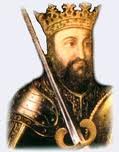 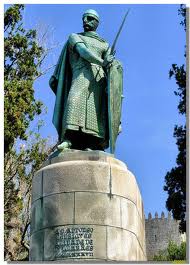 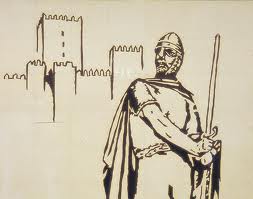 Trabalho de:
Eduard Sirbu 6º 1
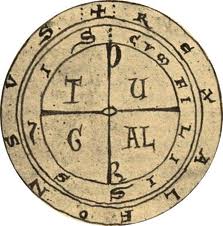